April 2022
SC-OR INFLUENT PUMP STATION PROJECT
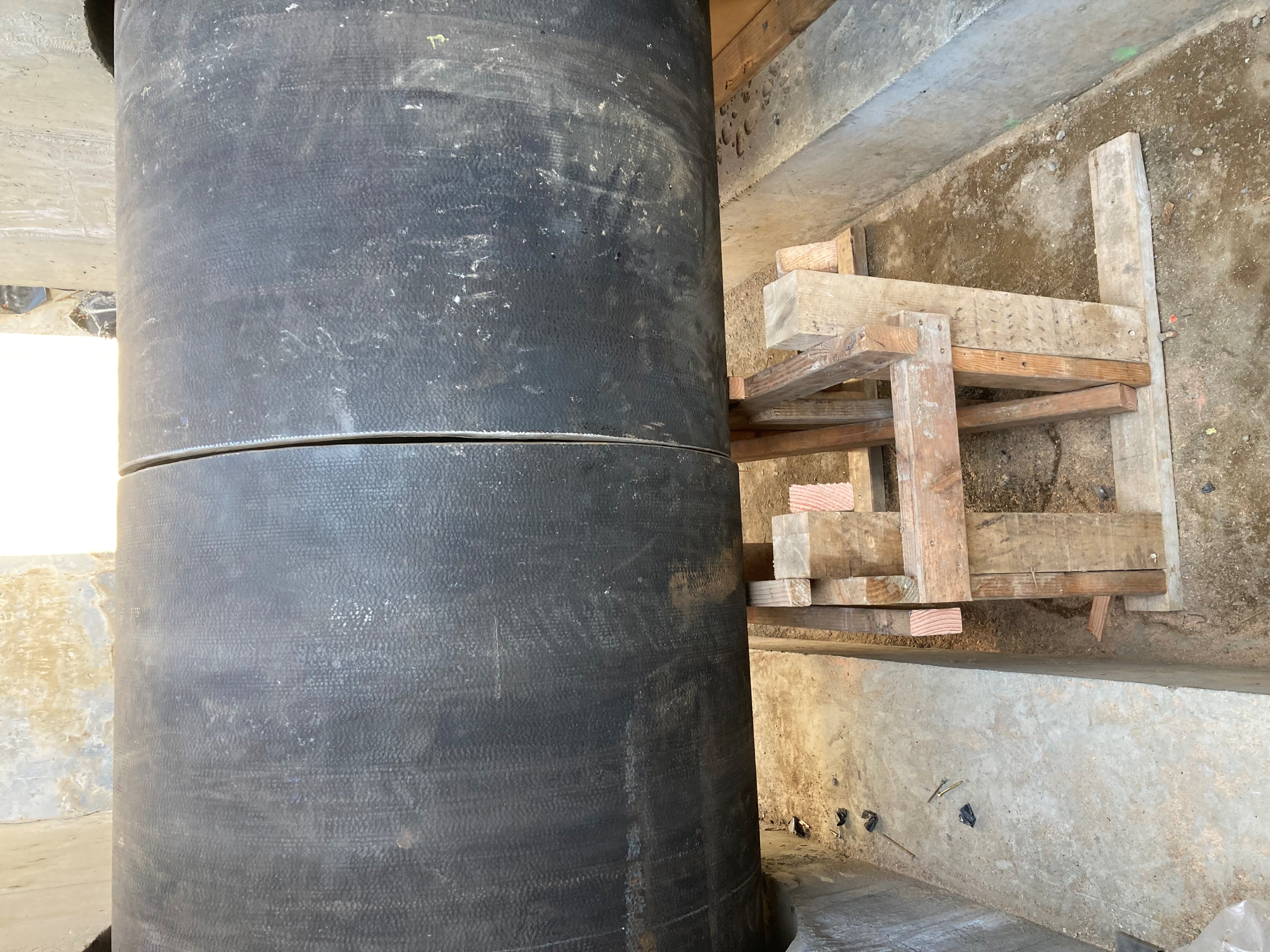 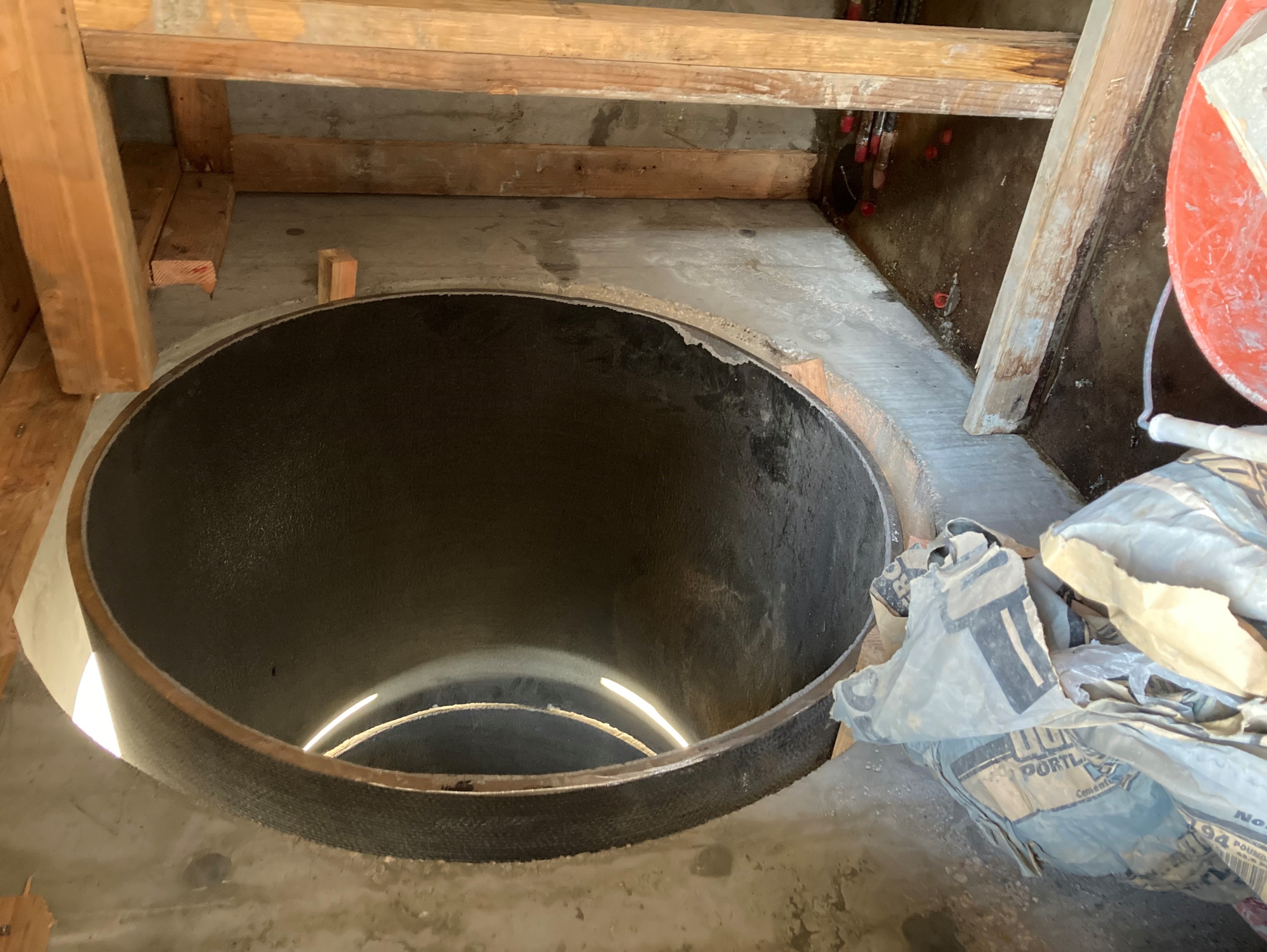 Pipe Work Being Installed
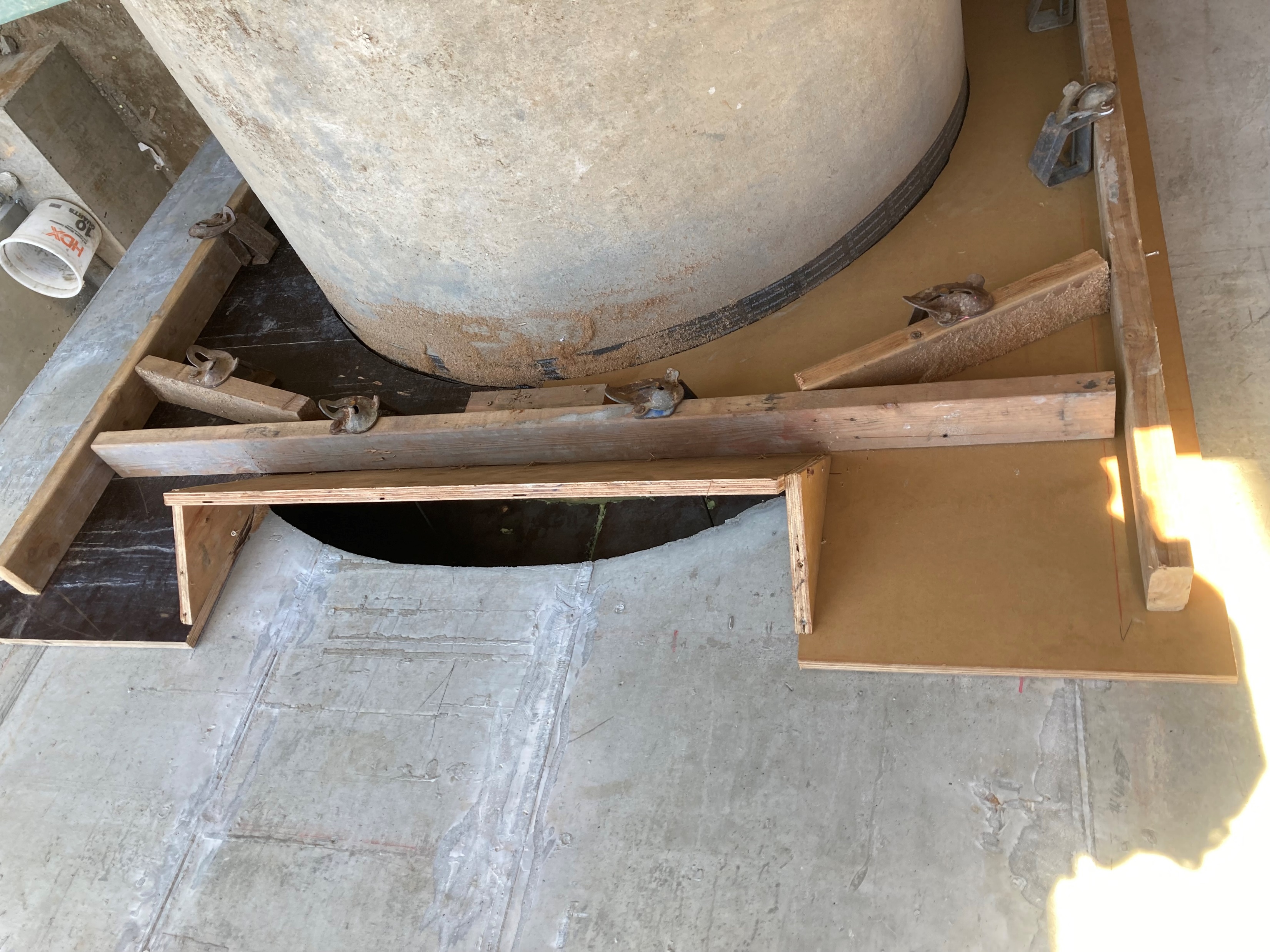 Forms at Pipe and Vault Joints
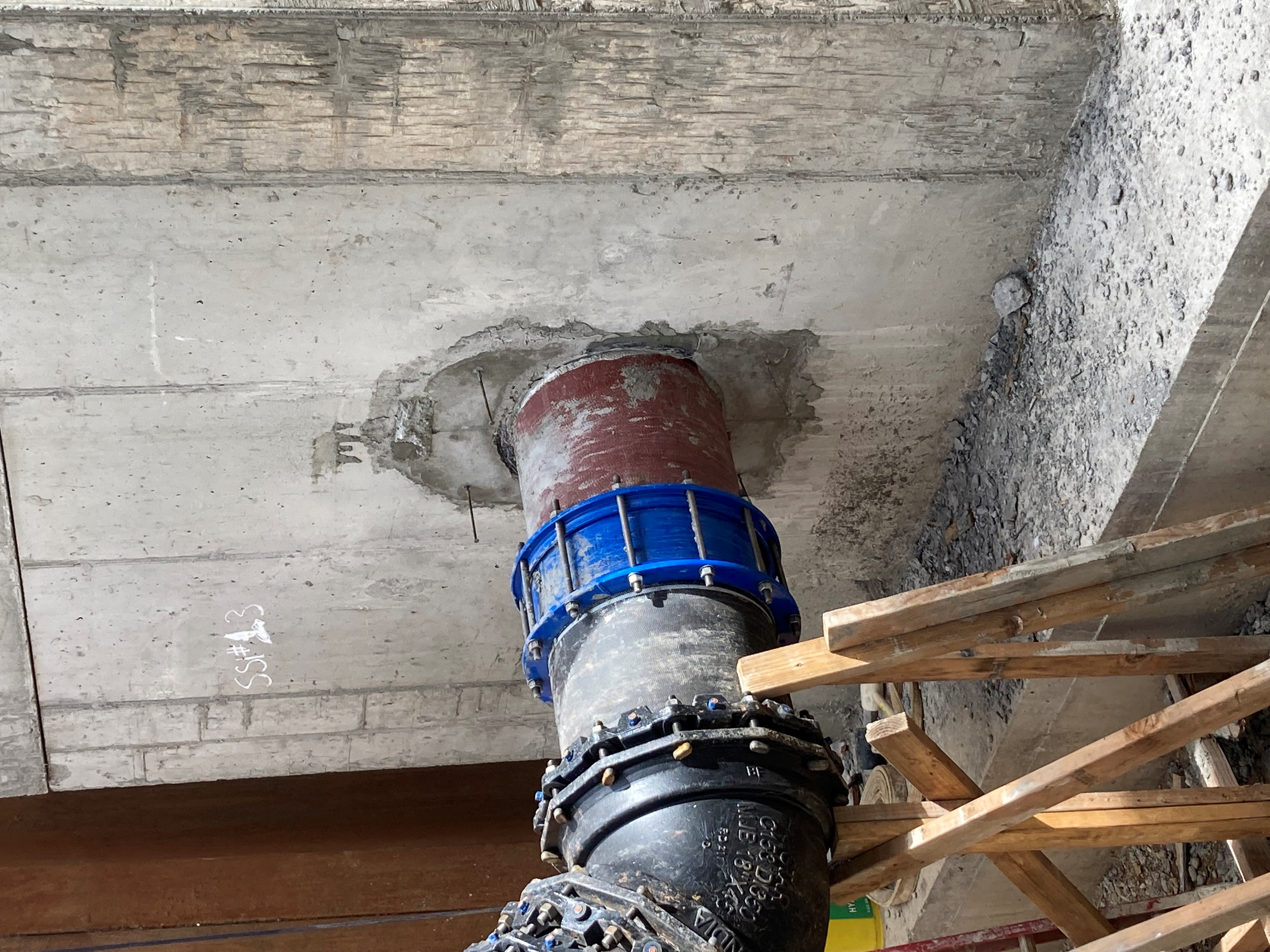 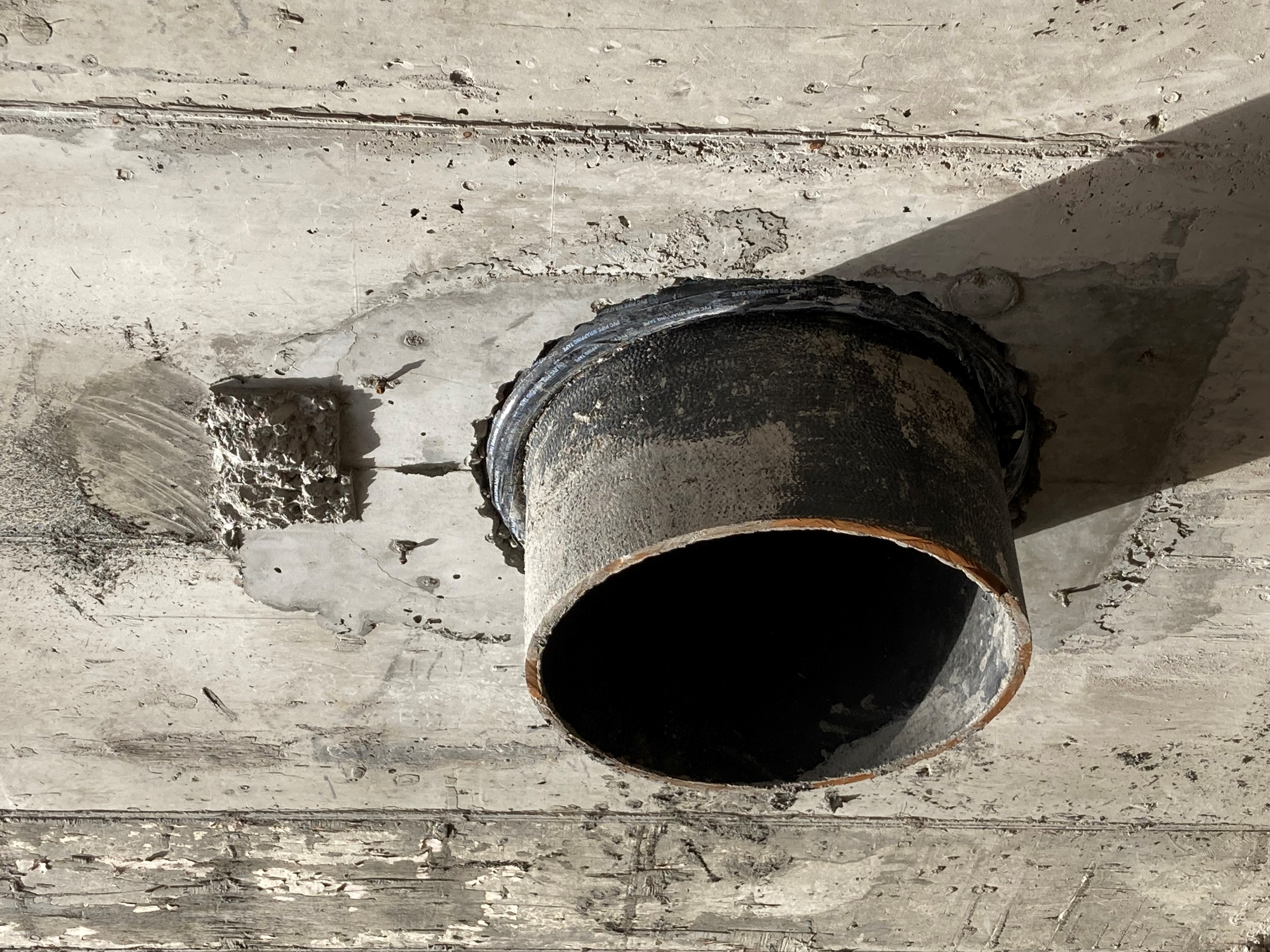 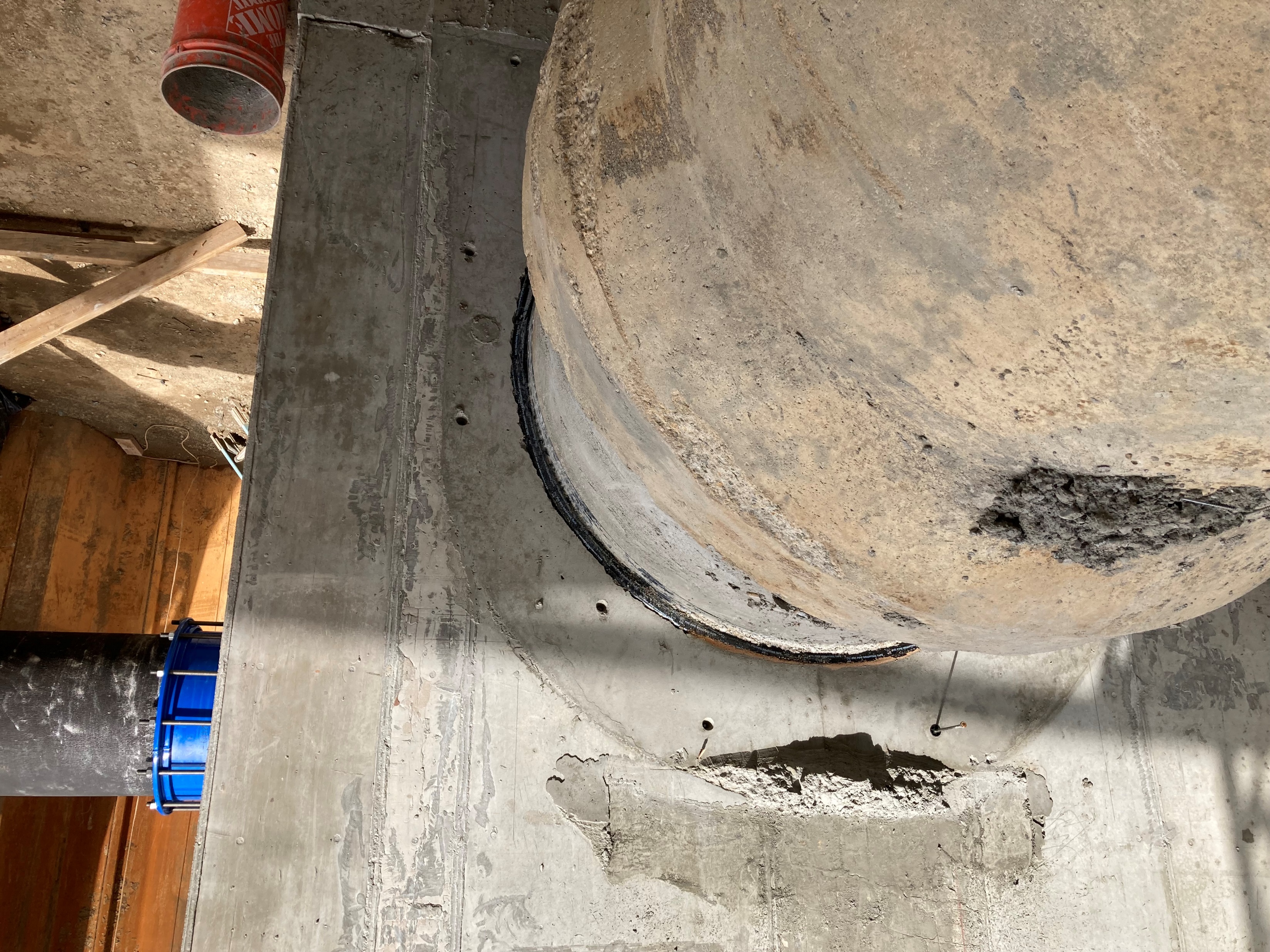 Pipe Joints Completed
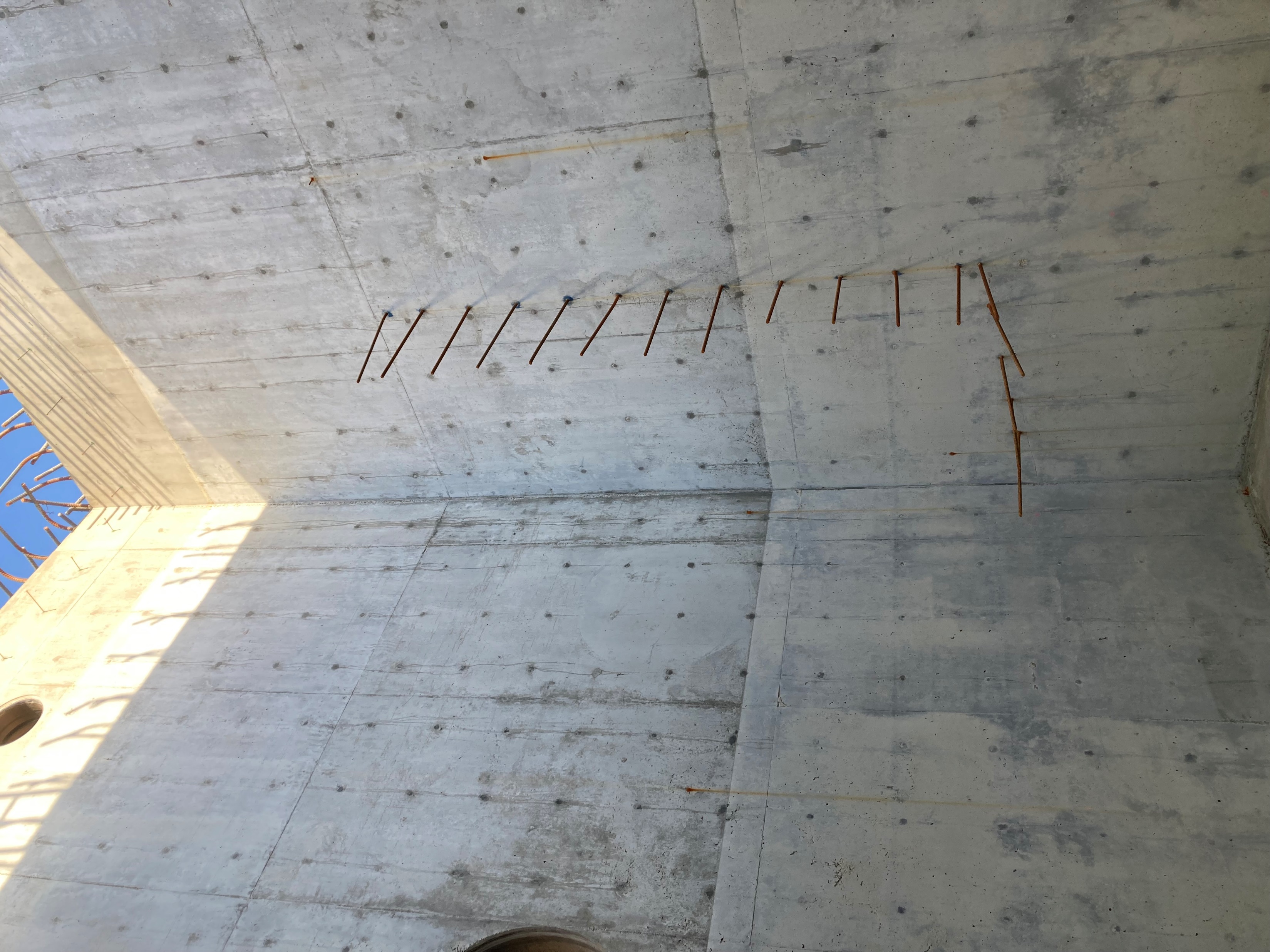 Rebar For Internal Wall In Wet Well
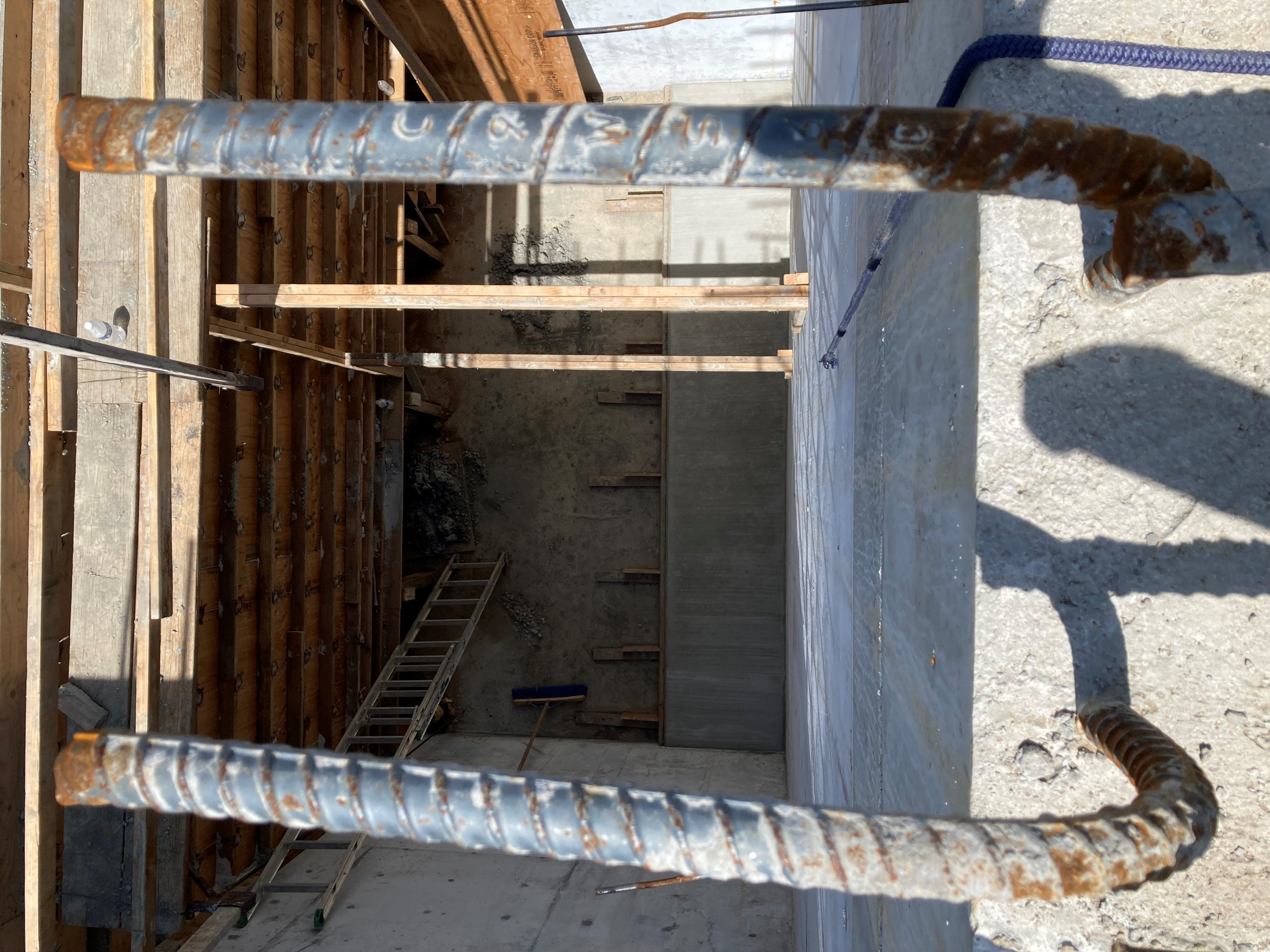 Internal Wet Well Wall Formed and Poured